Проект на тему:
«Дни воинской славы России».
Когда опять подходят даты эти.Я почему-то чувствую вину -Все меньше вспоминают о Победе,Все больше забывают про войну.Война еще исчезнуть не готова.Те годы - миллионы личных драм.А потому, давайте вспомним сноваВсех тех, кто подарил Победу нам.
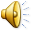 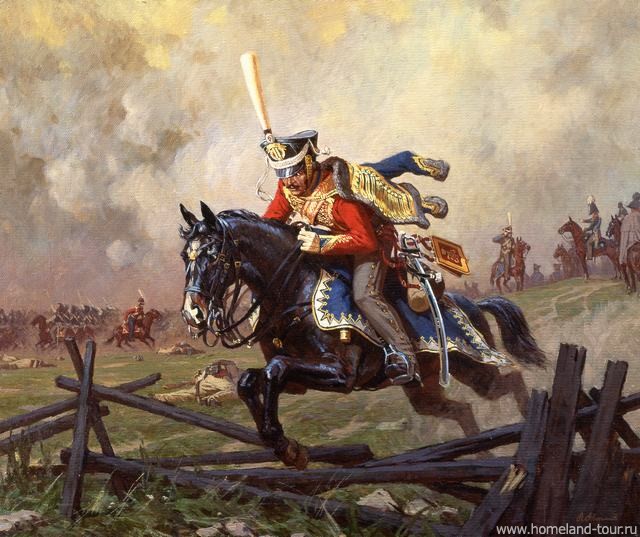 Календарь историческихдат
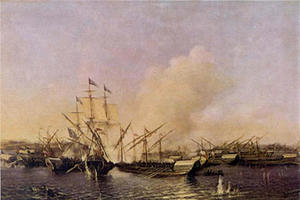 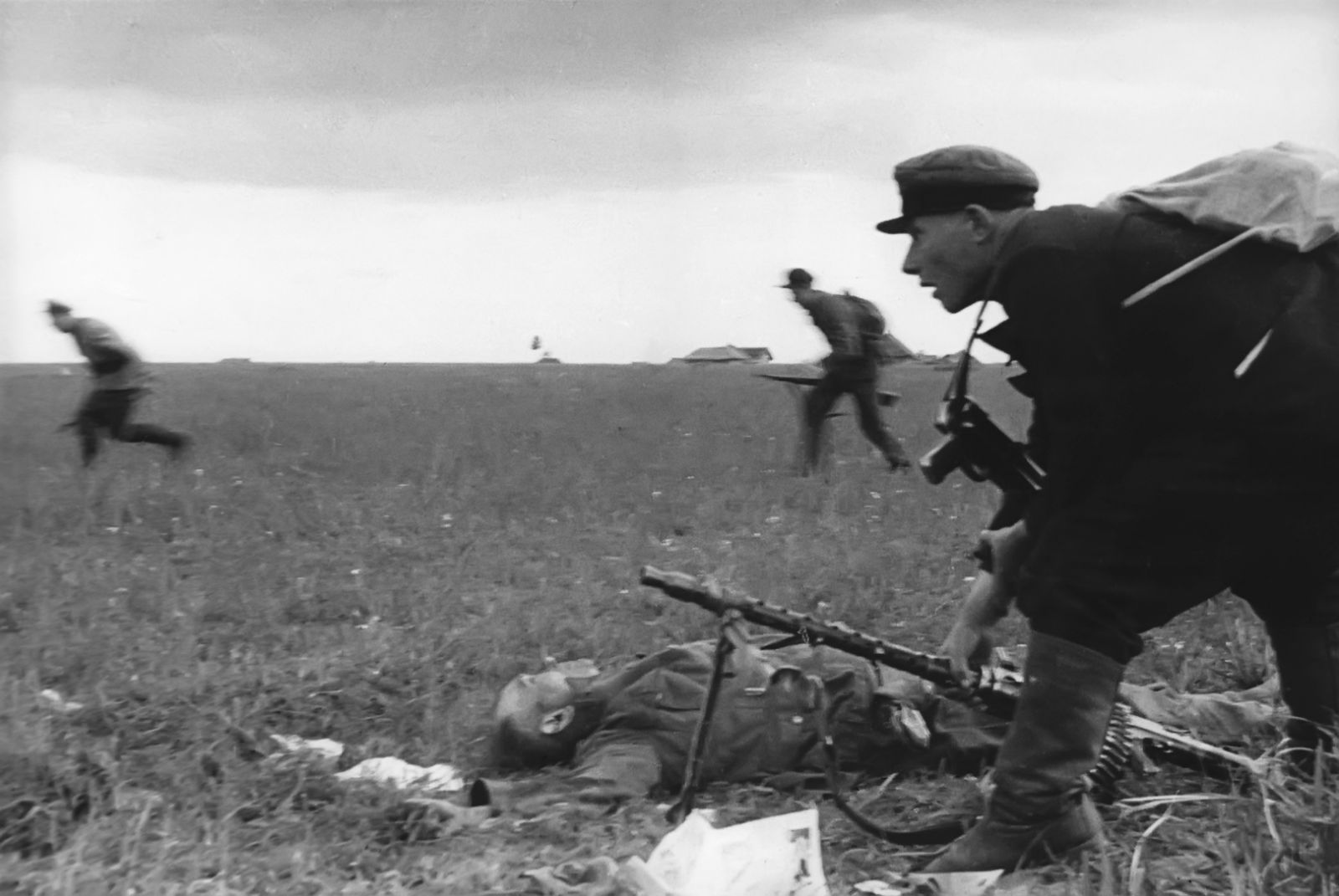 Актуальность проекта.
В ходе опроса в классе было выяснено, что из 24 учащихся, 5 учеников ничего не слышали о Днях воинской славы России, 19 учеников  смогли назвать только  9 мая – День Победы ,  23 февраля – День защитников Отечества, 18 апреля – Ледовое побоище, 27 января – День снятия блокады Ленинграда. 
На вопрос «Желаете ли Вы получить дополнительную информацию о Днях воинской славы России?» все респонденты хотели бы узнать больше об этих днях.
Тема и девиз проекта.  
Опрос  помог мне выбрать тему проекта:  
«Дни воинской славы России».
Девизом проекта стали  слова непобедимого полководца Александра Васильевича Суворова: «Возьми себе в образец героя древних времен, наблюдай его, иди за ним вслед, поравняйся, обгони — слава тебе!».
Цель проекта:
 «Развитие у подрастающего поколения гражданственности и патриотизма на основе изучения Дней воинской славы России»

Задачи проекта:
изучить литературу и Интернет-ресурсы по данной теме,
разработать презентацию по теме «Дни воинской славы России»,
воспитать чувство уважения к себе, уверенности в своих возможностях, ответственности за результаты своего труда;
приобрести опыт проектной деятельности.
Этапы выполнения проектной работы.
I этап – организационный.  Он занял 1 день. На данном этапе  провела опрос среди учащихся класса, по результатам опроса была определена тема проекта, 
определён девиз проекта,  изучила историю происхождения данного вопроса. 
II этап –  аналитический. Он  занял 1 неделю. На втором этапе изучала литературу и Интернет-источники по интересующей меня теме.
 III этап –  заключительный. За отпущенные этому этапу 2 дня я составила  проект-презентацию, как справочник для изучения Дней воинской славы России «Календарь исторических дат».
Данный материал может использоваться и учителями при подготовке к урокам  и внеклассным мероприятиям.
Результаты реализации проекта





В результате проведённой работы созданы: 
1) проект-презентация, как справочник для изучения Дней воинской славы России «Дни воинской славы России (календарь событий)», 
2) банк презентаций Microsoft Office PowerPoint «Великие полководцы и  флотоводцы России», 
3) презентация Microsoft Office PowerPoint «Карты и схемы сражений», 
4) буклет, рассказывающий о  «Днях воинской славы России (календарь событий)». 
считаю, что овладела умениями, навыками, алгоритмом действий разработки  и реализации ученических проектов,
проект-презентация «Дни воинской славы России (календарь событий)» который может использоваться классными руководителями нашей школы для проведения классных часов патриотической направленности.

В конце я хочу сказать спасибо за помощь, оказанную  в ходе работы над проектом учителю Рамазановой Н.Г., классному руководителю Меджидовой Г.М., учителю информатики и нашему библиотекарю, а также моим одноклассникам.
Проект – презентацияКалендарь исторических дат
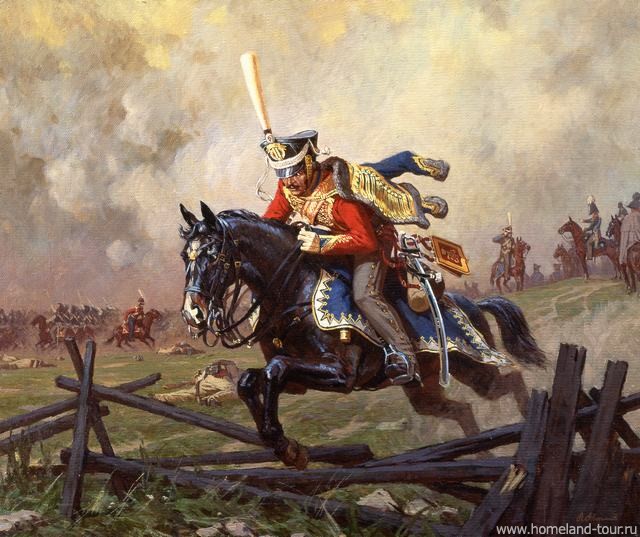 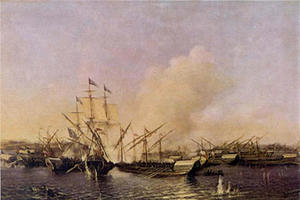 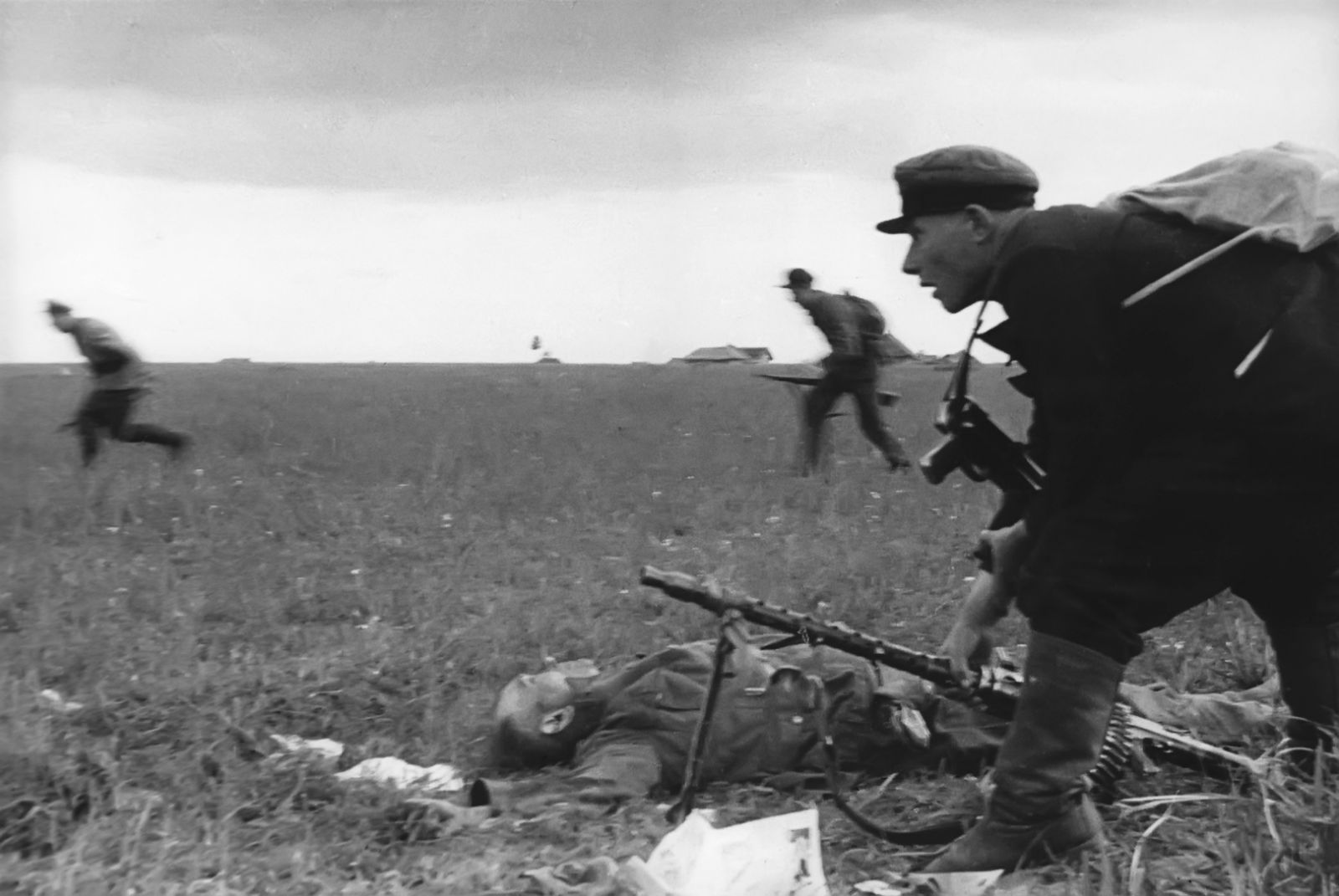 Битва за Ленинград
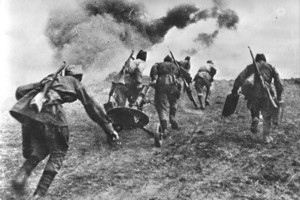 Сталинградская битва
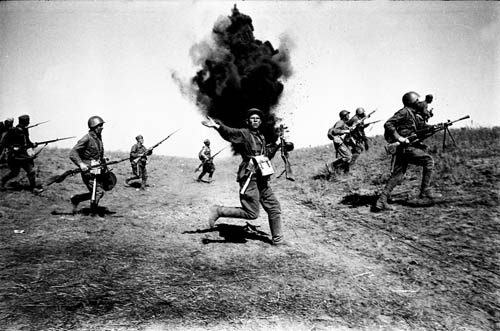 23 февраля- День  Защитников Отечества
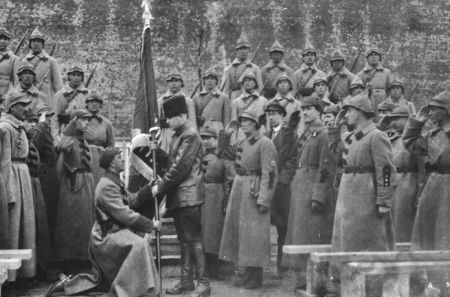 Ледовое побоище
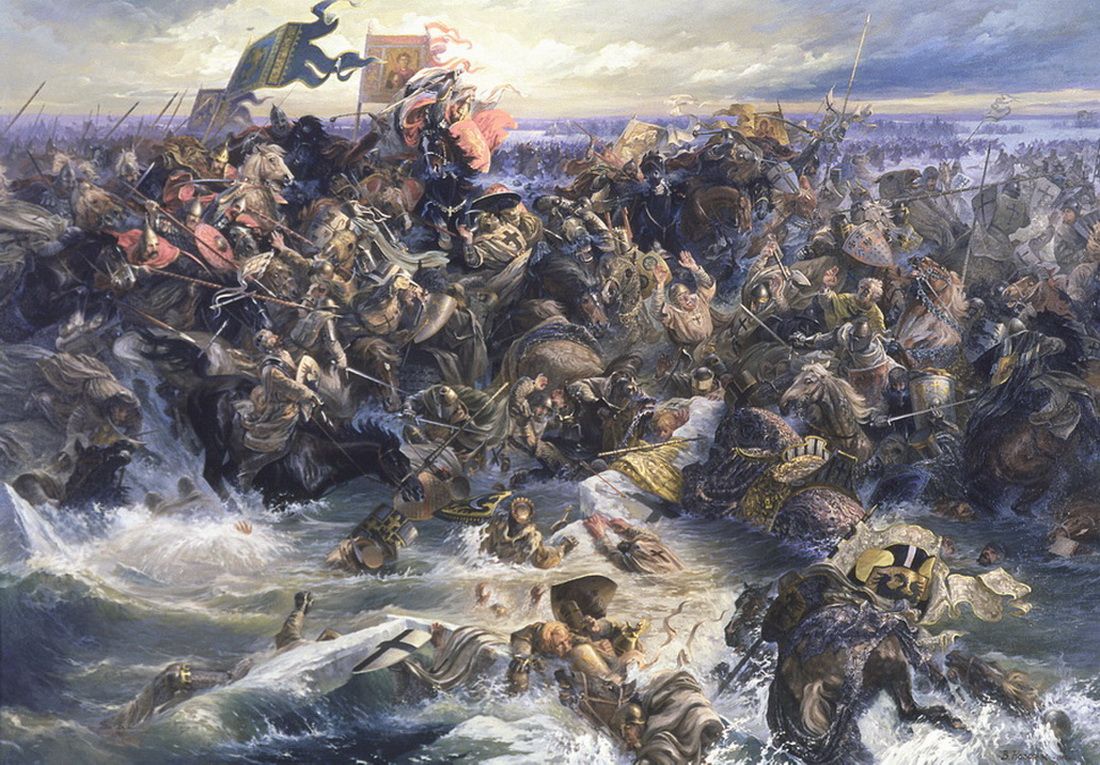 9 мая- День Победы
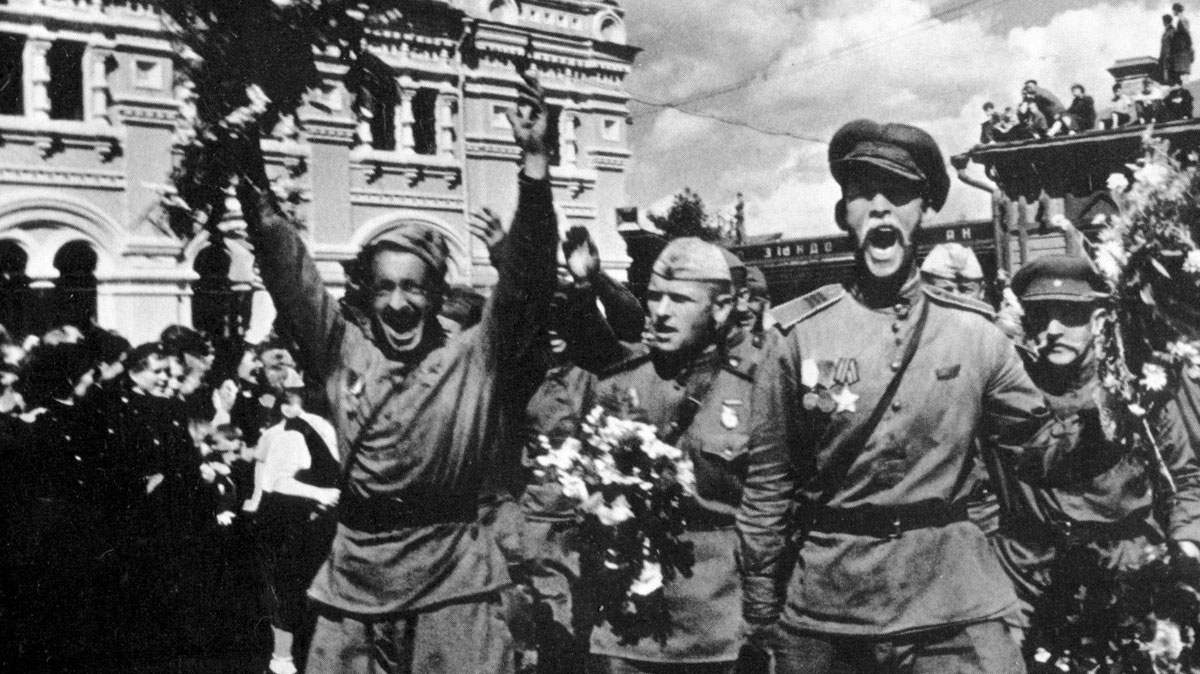 Полтавская битва
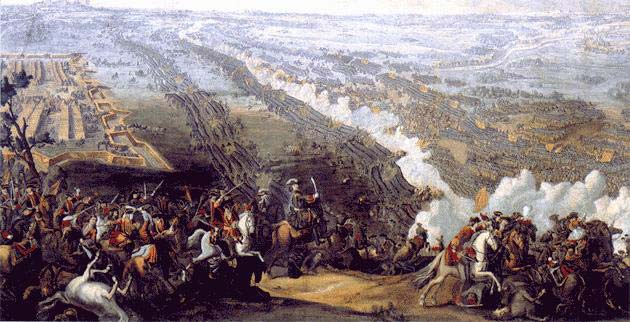 Гангутское сражение
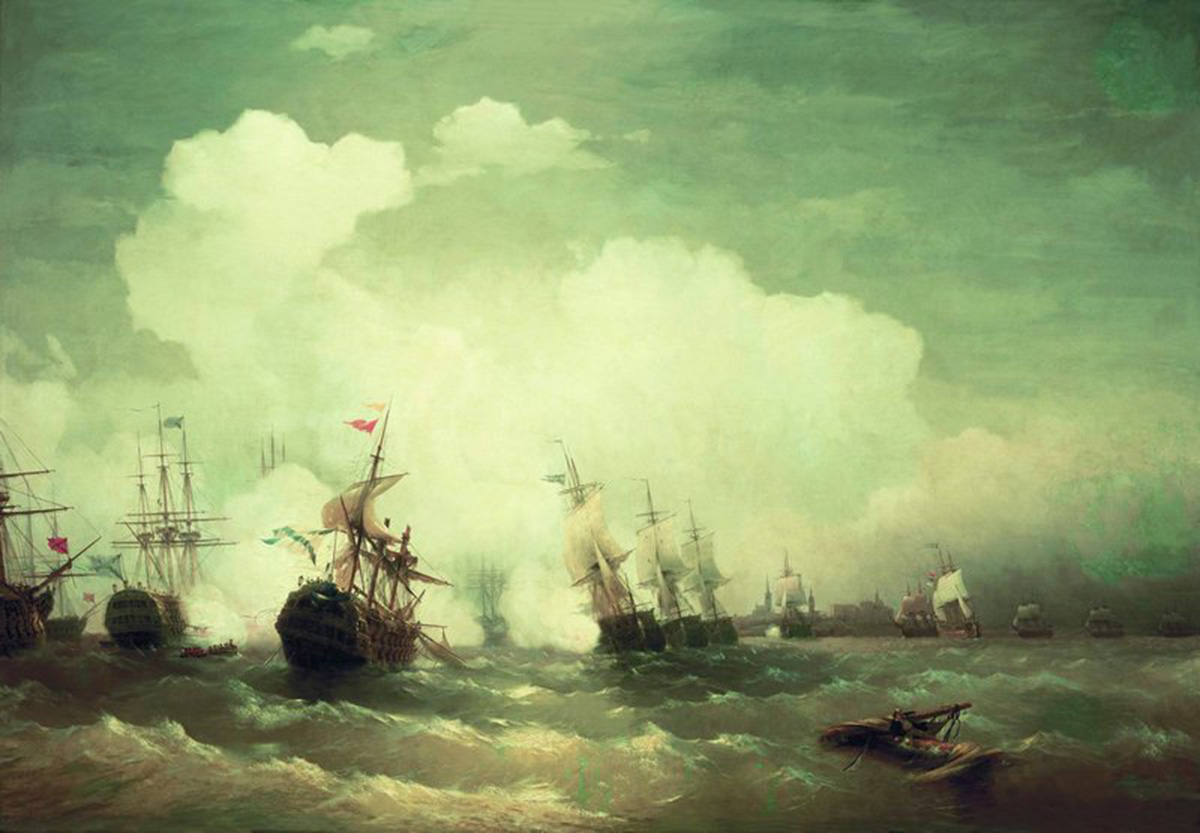 Курская битва
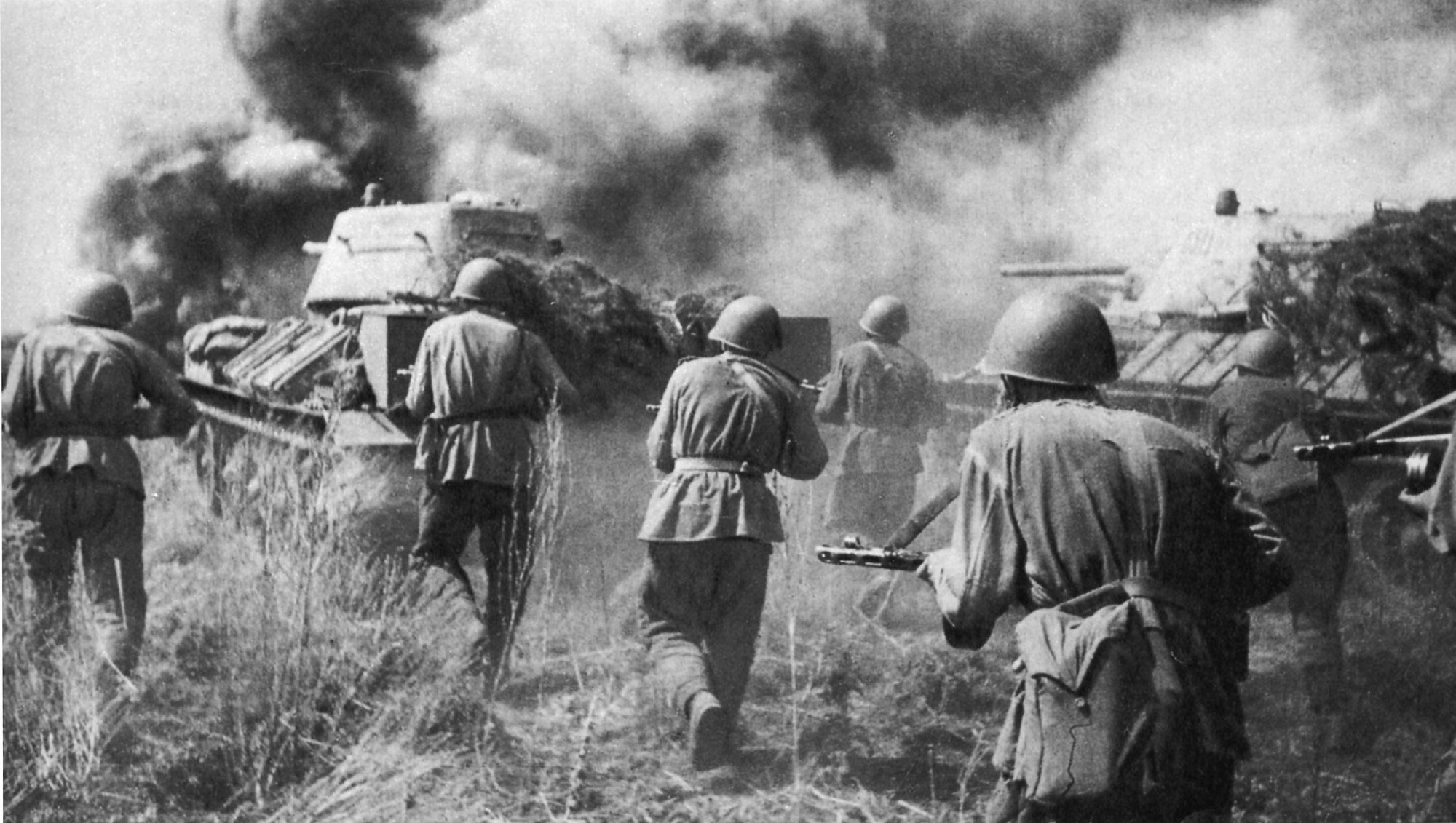 Бородинская битва
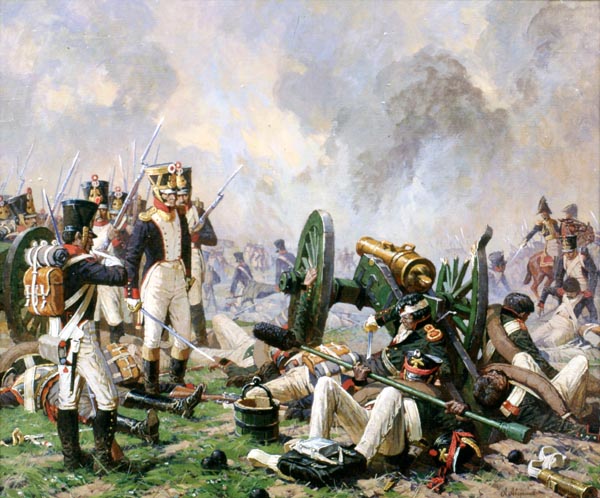 Русско-Турецкая война
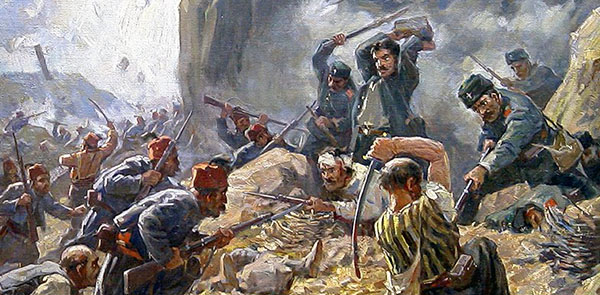 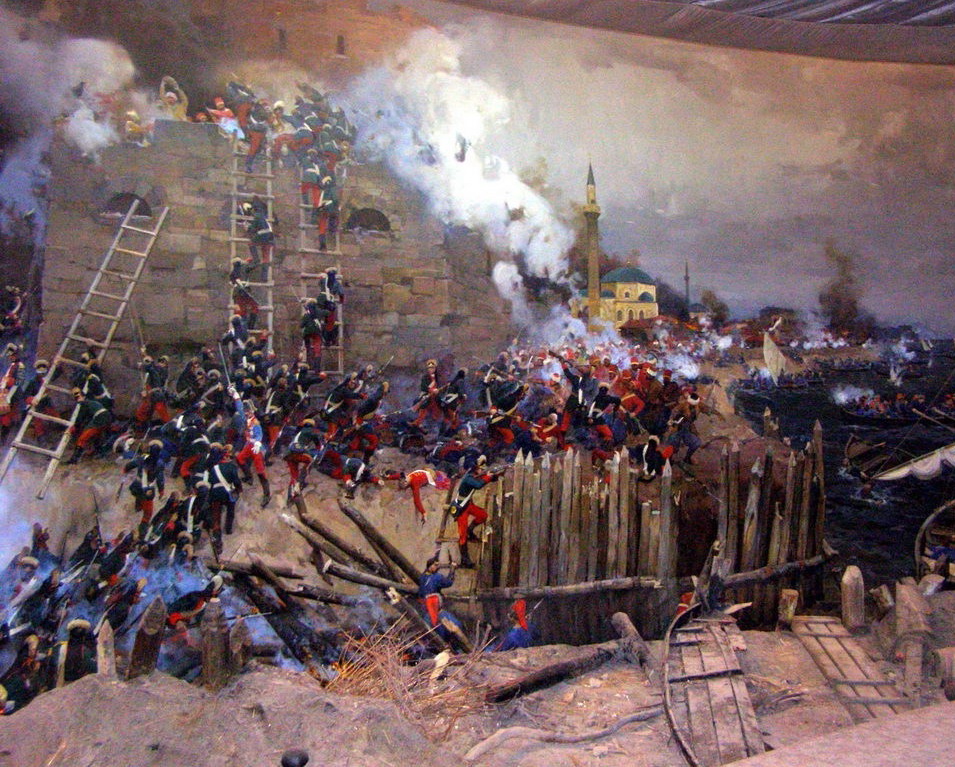 Куликовская битва
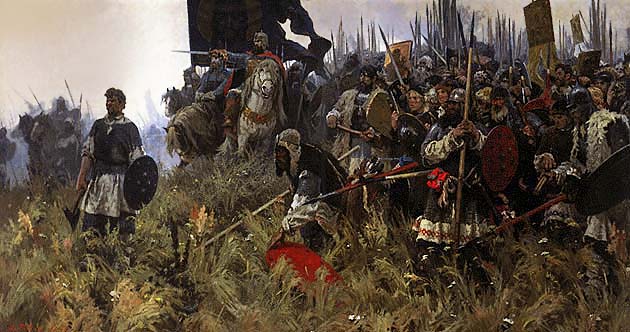 День народного единства
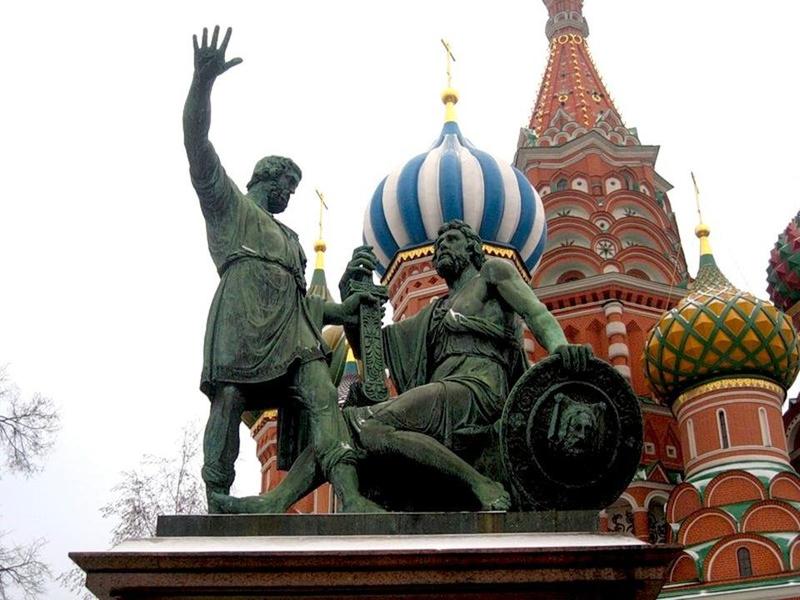 Синопское сражение
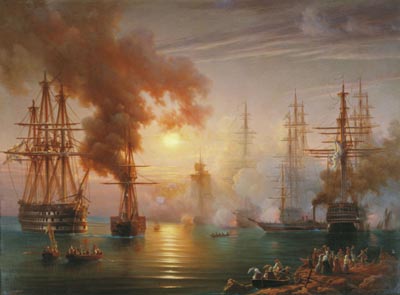 Битва под Москвой
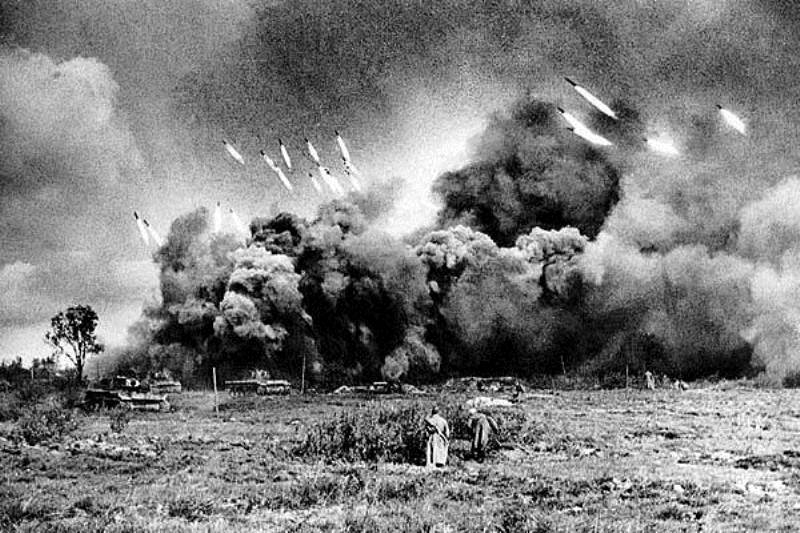 Взятие турецкой крепости
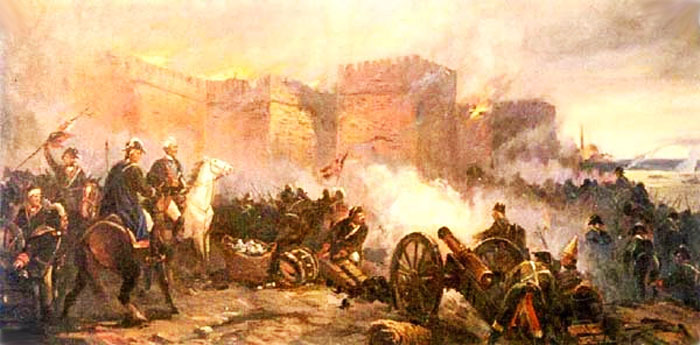 День героев Отечества
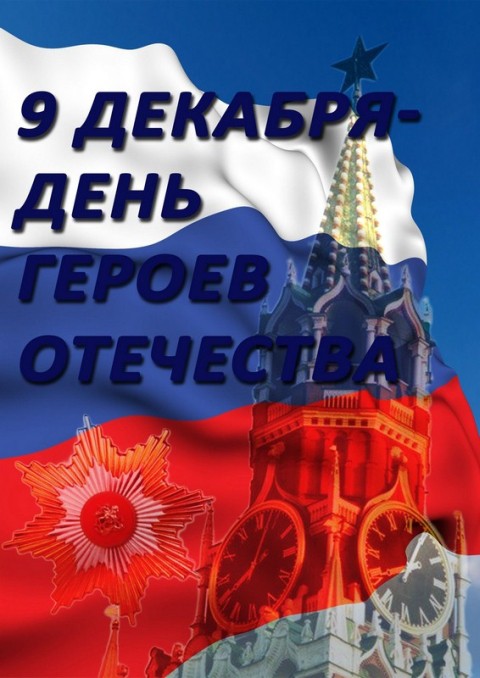 Соотнеси портреты и фамилии полководцев.
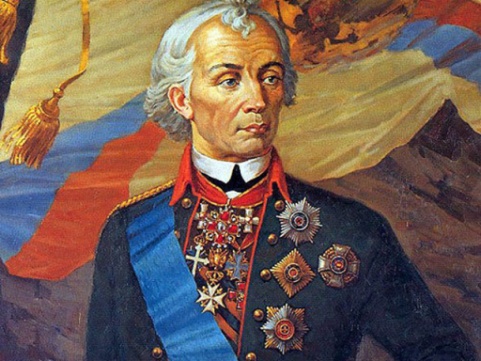 П. Нахимов
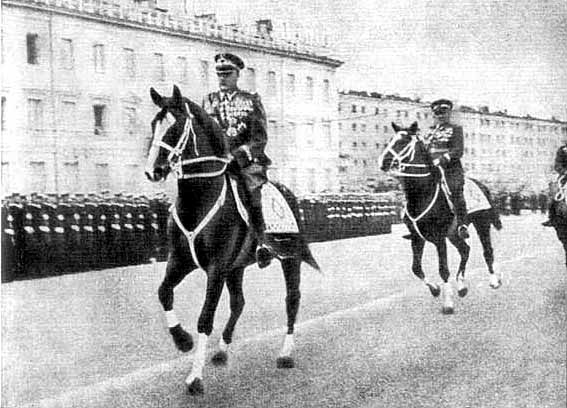 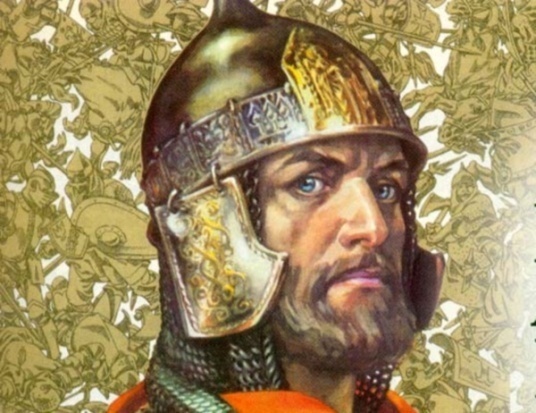 А. Суворов
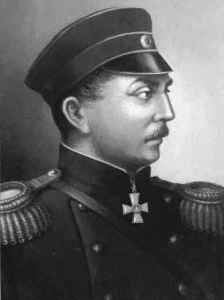 А. Невский
М. Рокоссовский
За край свой насмерть стой (пословицы и поговорки о воинской славе, героизме).
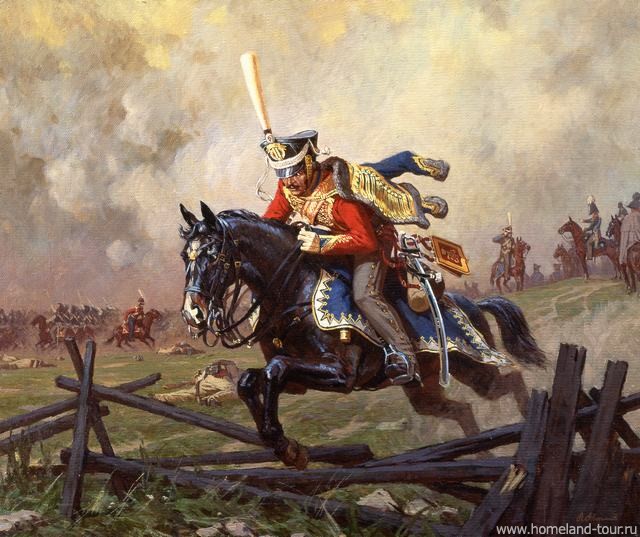 а  слава нет
Кто храбро врага бьет,
рана, победа, награда
Огонь гаснет,
тот врага рубит
Три вещи славят солдата:
а слава бессмертна
Кто Отчизну любит,
а добывают
Человек смертен,
о том слава не умрет
Доблесть не покупают,
Помните! 
                       Через века, через года,- помните!О тех, кто уже не придет никогда,-
                                                                    помните!Не плачьте! 
                     В горле сдержите стоны, горькие стоны.Памяти павших будьте достойны! 
                                                                       Вечно достойны!